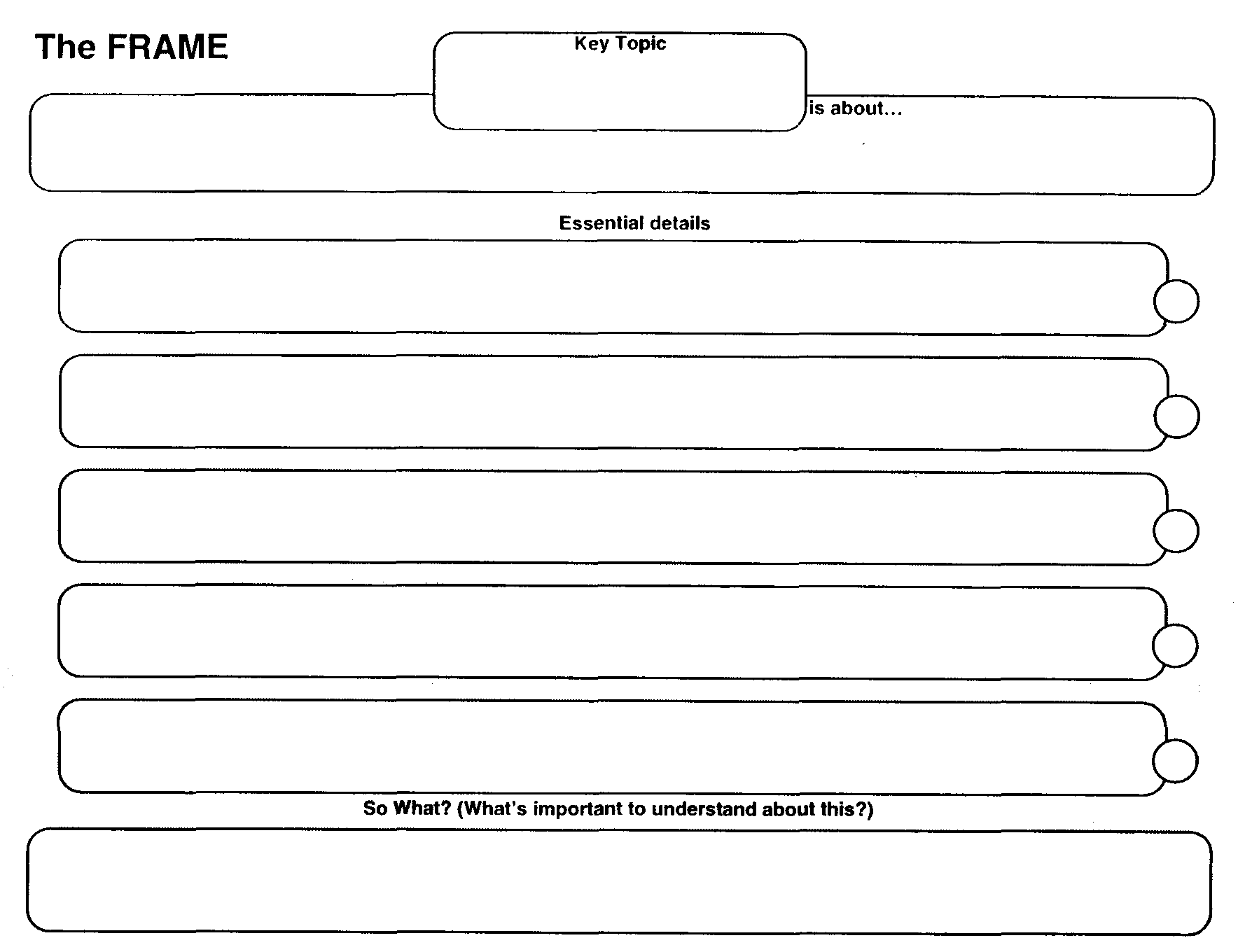 Nationalism
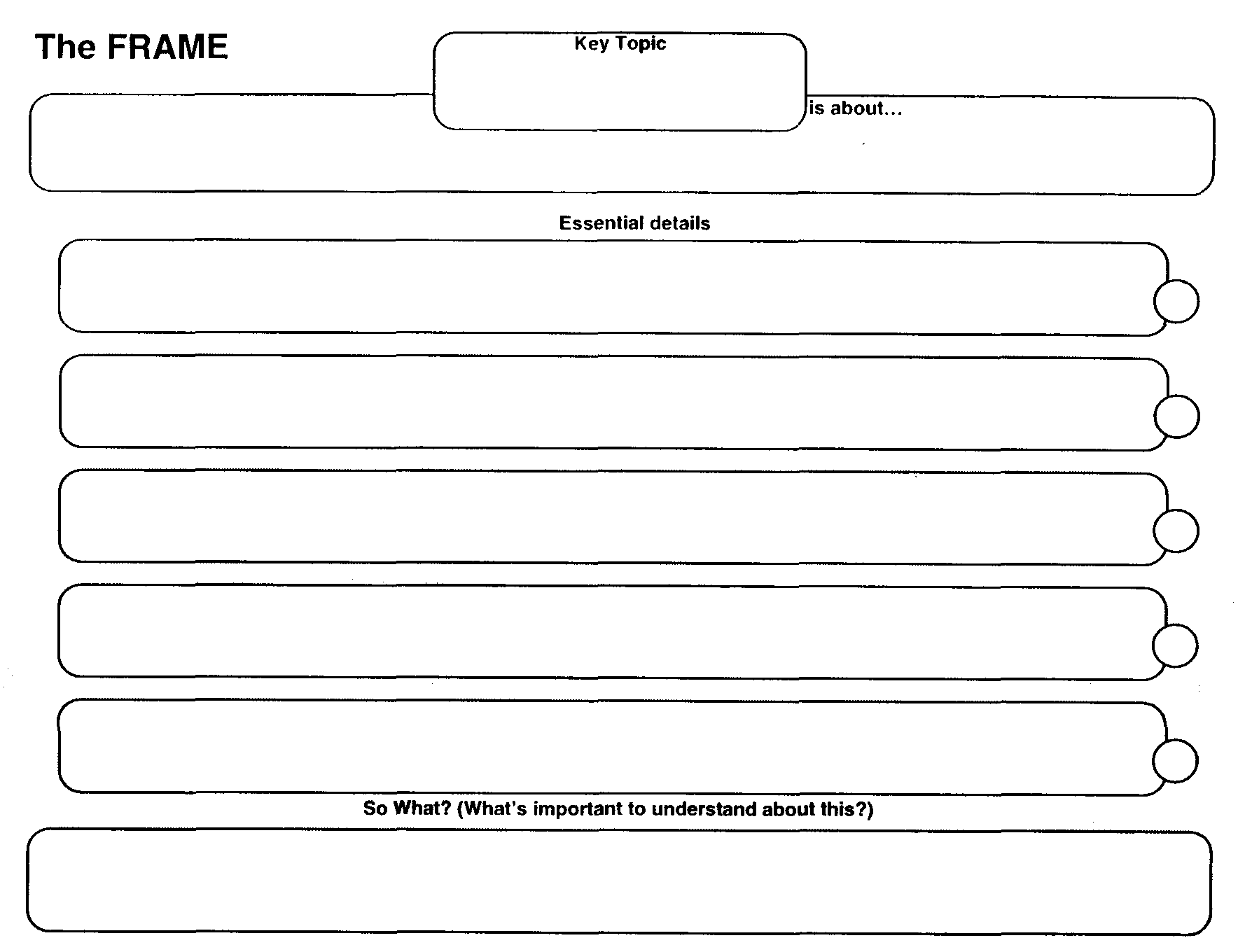 Nationalism